Figure 4. CP for the influence of EP onset on the development of inhibitory synaptic transmission. (A) Effect of ...
Cereb Cortex, Volume 25, Issue 8, August 2015, Pages 2083–2094, https://doi.org/10.1093/cercor/bhu013
The content of this slide may be subject to copyright: please see the slide notes for details.
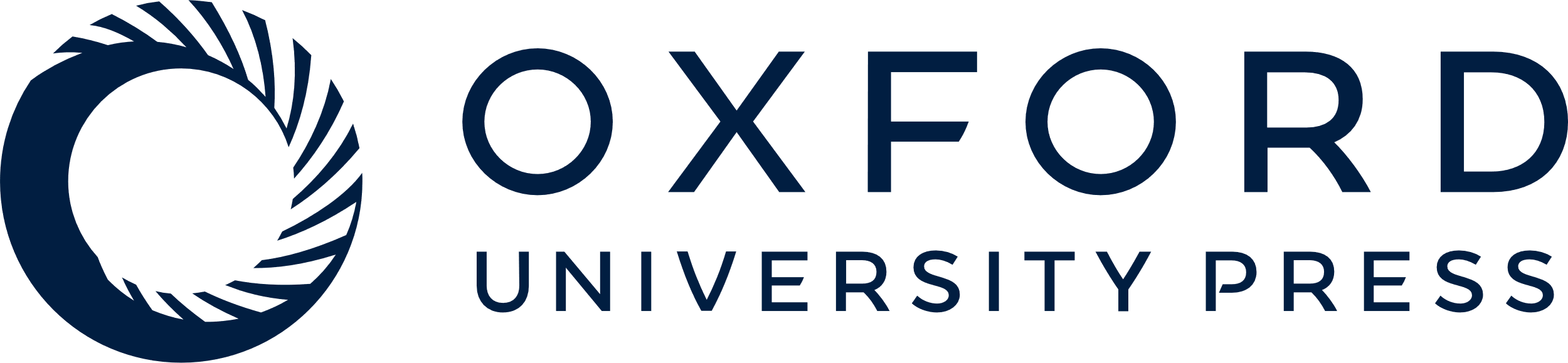 [Speaker Notes: Figure 4. CP for the influence of EP onset on the development of inhibitory synaptic transmission. (A) Effect of earplugging on spontaneous IPSC amplitude and decay time constant. Left: representative recordings of sIPSC amplitudes. Individual sIPSC displays decay time constant. Right; bar graph showing the quantitative effect of earplugging on sIPSC amplitudes and decay time constant. (B) Effect of earplugging on intracortically-evoked minimum IPSC amplitude. Left: representative example recordings of me-IPSCs. Right: bar graph showing the quantitative effect of earplugging on me-IPSC amplitudes. All recordings were carried out in the presence of DNQX and AP-5. *P < 0.05, **P < 0.01, ***P < 0.001.


Unless provided in the caption above, the following copyright applies to the content of this slide: © The Author 2014. Published by Oxford University Press. All rights reserved. For Permissions, please e-mail: journals.permissions@oup.com]